Урок математики в 6 классе.
Учитель математики Оробинская С.А. МБОУ СОШ № 40 г. Белгорода
Лучший способ изучить что-либо - это открыть самому.
(Д. Пойа)
Работа устно:
Что такое координатная прямая?
Назовите координаты точек:
Назовите координаты точек:
Точки с какими координатами лежат 
правее нуля, левее нуля?
-8;  0;  16½;  251;  -734;  -21, 6;  -4, 8;   8.
Среди чисел назовите:
 а) натуральные  числа;
б) целые числа;
в) неотрицательные числа;
г) неположительные;
д) пары противоположных чисел.
Продолжите  равенство:
|- 15| =  
|183| =     
|-3,5|=  
 |73|=   
  |0|=
Продолжите  равенство:(проверьте себя)
|- 15| =  15  
|183| = 183    
|-3,5|=  3,5 
 |73|= 73   
  |0|= 0
Вычислите:
а) |-62 | +|791| =  
   б) |- 48|- |- 36| =   
   в) |- 0,34 | : |17| =  
   г) |1,5| ·|- 6 | =
Проверьте  себя.
а) |-62 | +|791| =  853
   б) |- 48|- |- 36| =   12
   в) |- 0,34 | : |17| =  0,02
   г) |1,5| ·|- 6 | =  9
Постройте координатную прямую, единичный отрезок равен 1 см. 

Отметьте точки: R(1), E1(4),
 E2(-5,5), N1(-3), A(-1,5), B(2,5),
 I(5),  S(-0,5), N2(-4,5).
Какая точка расположена ближе к началу отсчёта? 
              Запишите точки в порядке их удаления
                  от начала отсчёта.
Постройте координатную прямую, единичный отрезок равен 1 см. 

Отметьте точки: R(1), E1(4),
 E2(-5,5), N1(-3), A(-1,5), B(2,5),
 I(5),  S(-0,5), N2(-4,5).

Какое слово у вас получилось?
Тема урока:
СРАВНЕНИЕ ЧИСЕЛ.
Сравните  числа:
1) 15         18;  
 2) 6,3      6, 18;  
 3) 84,2         0;  
 4) – 14         0;   
 5) – 3         - 5.
Сравните  числа:
Как сравнивать отрицательные числа?
Работа с учебником. (197  страница учебника).
 Найдите правила сравнения чисел. 
Правильные ли  выводы мы сделали?.
1) 15    <     18;  
 2) 6,3    >  6, 18;  
 3) 84,2    >     0;  
 4) – 14   <      0;   
 5) – 3      >   - 5.
Физкультминутка
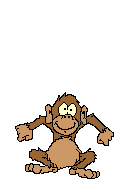 Работа по учебнику:
 №№ 919, 921, 923
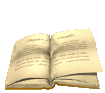 Самостоятельная работа.
Проверьте себя.
Вопросы.
Как, пользуясь расположением чисел на координатной прямой, можно их сравнивать?
Как можно сравнить два отрицательных числа, сравнивая их модули?
Какое из двух чисел больше: положительное или отрицательное; отрицательное или нуль; положительное                                или   нуль?
Домашнее задание: изучить п.33, выполнить № 920, 922, 946
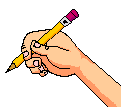 Сегодня на уроке я научился…
Мне было интересно…
Мне было трудно…
Я понял…
Больше всего мне понравилось…
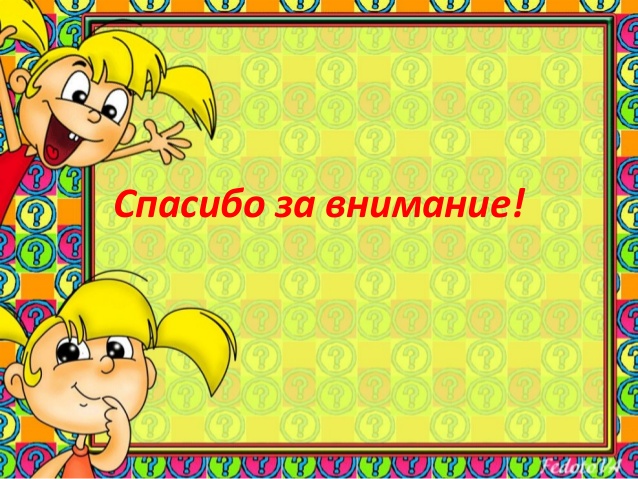 Используемая литература:
Мерзляк А.Г. - Математика. 6 класс: Учебник для общеобразовательных учреждений   – М. Вентана-Граф, 2013 г
А.Г. Мерзляк, В.Б. Полонский, М.С. Якир; Дидактические материалы по математике для 6 класса - Вентана-Граф , 2014          
Ершова А.П., Голобородько В.В. Самостоятельные и контрольные работы по математике для 6класса.-М.:Илекса,-2011